A helyi televíziók digitális átállása szabályozói szemmel
Kissné dr. Akli Mária
Nemzeti Média- és Hírközlési Hatóság

osztályvezető
kissne@nmhh.hu
2014. május 20.
HTE Médiaklub
2007. évi LXXIV. törvény (Dtv.)
„A helyi és körzeti vételkörzetű műsorterjesztési szolgáltatások nyújtását lehetővé tevő digitális műsorszóró adó üzemeltetési jogosultságokat a digitális átállás által lehetővé tett ütemben kell pályáztatni”
2014. május 20.
HTE Médiaklub
Frekvenciák helyi digitális televíziózáshoz
A GE06 DVB-T terv nem tartalmaz frekvenciákat helyi televíziózáshoz
„százezer lakos vagy egy településen belül legfeljebb ötszázezer lakos”
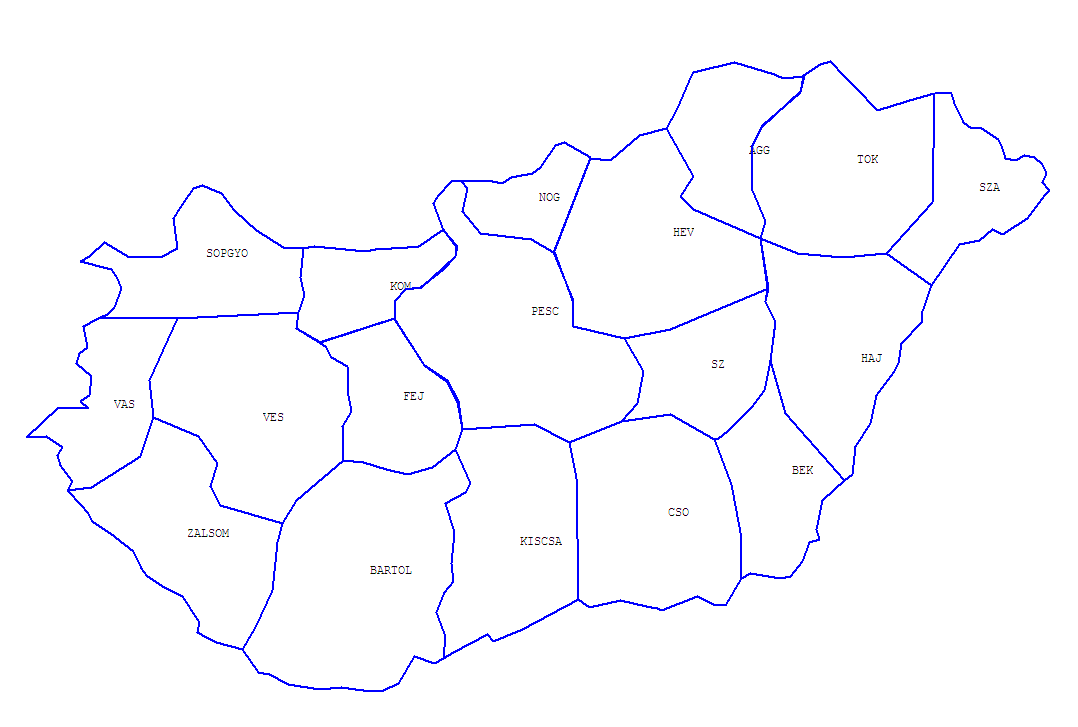 18 körzet százezernél nagyobb népességgel
A GE06 frekvenciák spektrumhatékonyan nem használhatók
2014. május 20.
HTE Médiaklub
Frekvenciák helyi digitális televíziózáshoz:Az üzemelő helyiek technológia váltása
Az NMHH megkezdte a frekvencia tervezést két opcióra

Az üzemelő helyi TV-k számára technológia váltás
Az analóg vételkörzettel azonos ellátottság biztosítása megoldható
Az analóggal azonos DVB-T frekvencia az adók 1/3-nál lehetséges, koordinációs szempontból nem jelent előnyt
Koordináció
Kis ERP-k, viszonylag kis hatás a szomszédos országokra
Országonként eltérő helyi digitális stratégiák
Néhány esetben korlátozás
Üzemelő adók technológiaváltására az NMHH 2009-re már felkészült
2014. május 20.
HTE Médiaklub
Frekvenciák helyi digitális televíziózáshoz: Új igények és nagyobb vételkörzetek
Új igények, nagyobb vételkörzetek és kapacitás
A 2007-ben elfogadott Dtv. a helyi televíziók pályáztatási feltételeinek későbbi kidolgozásáról rendelkezik
2010 közepéig a helyi várható igényekről nem volt információja a hatóságnak
Ennek ellenére a frekvencia megkezdődött
Az igény felmérés eredménye alapján a frekvenciaterv felülvizsgálatra került
A koordinációs egyeztetések 
Óvatos hozzáállás a szomszédos országok részéről
Országonként eltérő eredmények és feltételek
Még folyamatban
2014. május 20.
HTE Médiaklub
Frekvenciák helyi digitális televíziózáshoz: Új igények és nagyobb vételkörzetek
Egy GE06 multiplex felhasználása helyi/regionális célra
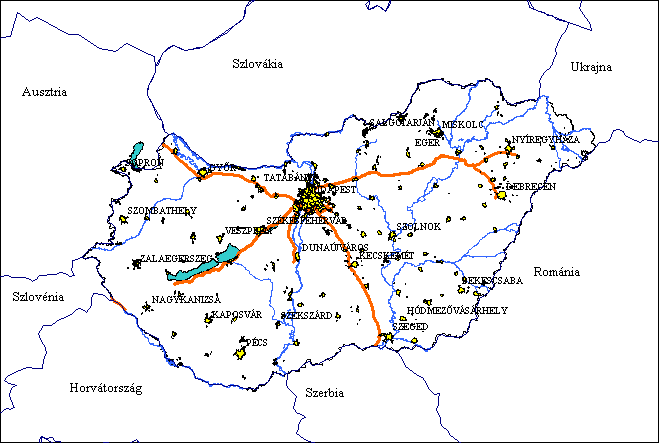 Nincs igazán még koncepció a helyi televíziózásra
Helyi televíziózás új frekvenciákon
Óvatos koordinációs együttműködés a helyi digitális műsorszórás területén
2014. május 20.
HTE Médiaklub
A helyi televíziók digitális átállásának szabályozása
A Dtv. Módosítása:
(A)DÁS 1014/2007 (III.13)
Országos hálózatok pályáztatása és indulása
Helyi  televíziózásra igényfelmérés
2005
2007
2008
2012
2010
2013. március
Határozat
1021/2005
 (III.10)
Döntés az országos analóg hálózatok lekapcsolásiról
2007. évi LXXIV tv. (Dtv.)
Új médiatörvény
A helyi televíziók digitális átállásának újragondolása
2014. május 20.
HTE Médiaklub
2013. június 5-től hatályos

38.§: frekvenciagazdálkodási lehetőségektől függően legkésőbb 2017. december 31-ig kell megvalósulnia a helyi televíziók digitális átállásának
Amennyiben a frekvenciagazdálkodási feltételek fennállnak


43/A §: 
2018-tól helyi televíziózás csak pályáztatási eljárás útján 
Jelenlegi médiaszolgáltatási jogosultság kérelemre legkésőbb 2018-ig meghosszabbítható
Ideiglenes digitális műsorszórási jogosultságot lehet kérelemre szerezni 2016 végéig érkező igény esetén
Nincs simulcast
Egyedi körülmények figyelembe vételének lehetősége
A Dtv. Módosítása:
38. és 43/A §
2014. május 20.
HTE Médiaklub
A helyi televíziók digitális átállása:
2013
A Dtv. Módosítása:
38. és 43/A §
37 helyi televízió digitálisan sugároz
NMHH: frekvenciatervek elkészítése
március
április
május
Augusztus  1
június
november
Digi2013 pályázat  kiírása digitális technológiai beruházásra
Az első helyi televízió megkezdi a digitális sugárzást
Engedélyezési eljárás  kezdete
2014. május 20.
HTE Médiaklub
Helyi ASO céldátumának kiterjesztése
Az országos ASO céldátumának eldöntésétől a lekapcsolásig rendelkezésre álló 7 hónap nem lett volna elegendő a helyi pályázat lebonyolítására.

Megoldás:  
Ideiglenes digitális műsorszórási jogosultság
Digi2013 Pályázat
Nem volt cél az analóg technológia konzerválása
2014. május 20.
HTE Médiaklub
Digi2013 pályázat
2014. április  25
MTVA- NMHH MT
Pályázás érvényes analóg engedély birtokában 2013. október 10-ig
Támogatás digitális műsorszóró technológiára történő átállás beruházásához
Maximálisan elnyerhető összeg 8 millió Ft.
Az NMHH kérelemre frekvenciatervet készít, kötelező erejű
Csak 2 hónap van a szerződés aláírásától az üzembe helyezésig
HTOE–vel egyeztetve a pályázók ütemezetten nyújtották be a pályázatokat
Zökkenőmentes lebonyolítás: pályázás, frek. terv, engedélyezés
Eredmény: 
Augusztus 1: Békéscsabán elindul az első helyi digitális televízió
2013. decemberre 37 üzemelő digitális helyi televízió
2014. május 20.
HTE Médiaklub
Helyi televíziók Magyarországon
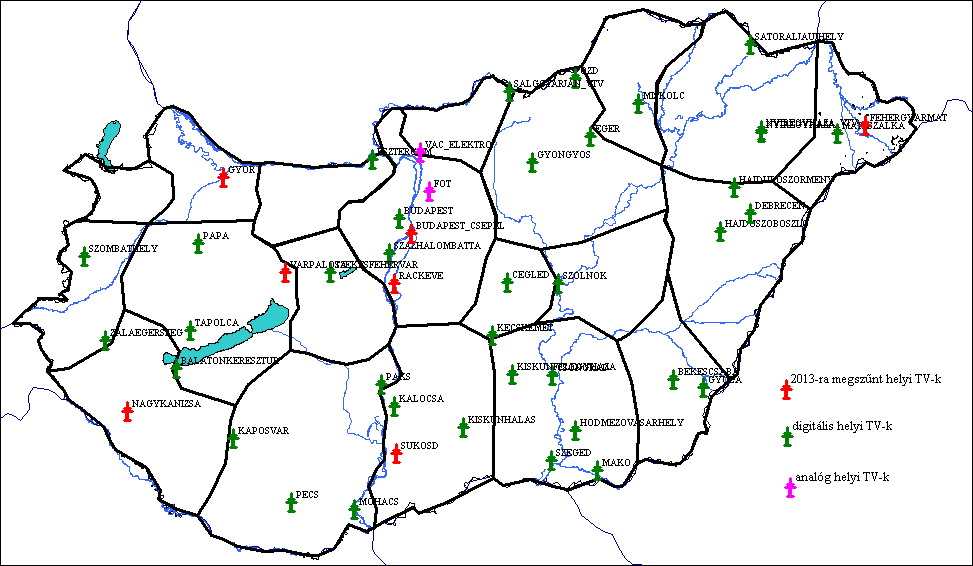 Vácon 2014. június 2-án történik a technológia váltás
2014. május 20.
HTE Médiaklub
Helyi televíziók Magyarországon
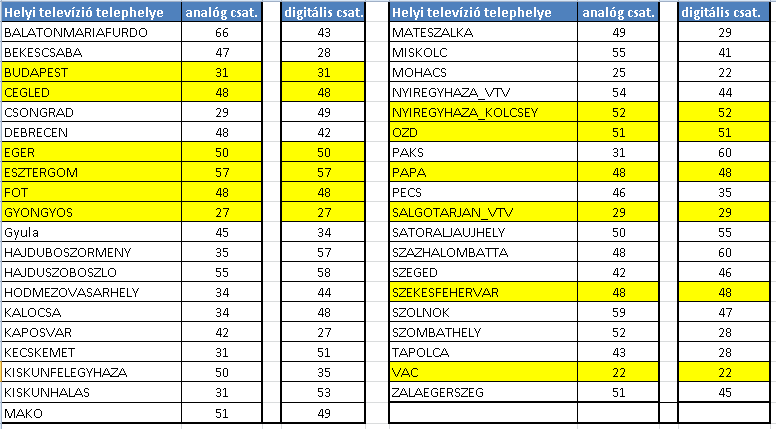 2014. május 20.
HTE Médiaklub
Főbb műszaki jellemzők
Frekvenciatervben megadott kötelező paraméterek:
Analóg sugárzással egyező 
Telephely
Antennamagasság
Antenna karakterisztika
Vételkörzet (-5%-nál nagyobb eltérés esetén nyilatkozat  szükséges)
Vételi mód: fix
Rendszerparaméterek: QPSK 
Frekvencia
ERP

Szabadon választható paraméterek pl.:
Képtömörítési eljárás, képminőség, CR, GI
2014. május 20.
HTE Médiaklub
Analóg és digitális jellemzők összehasonlítása
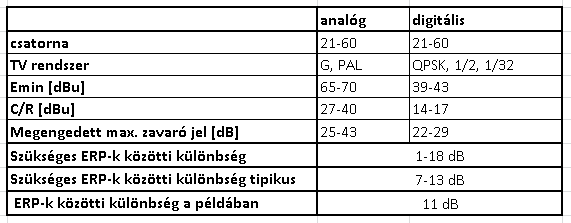 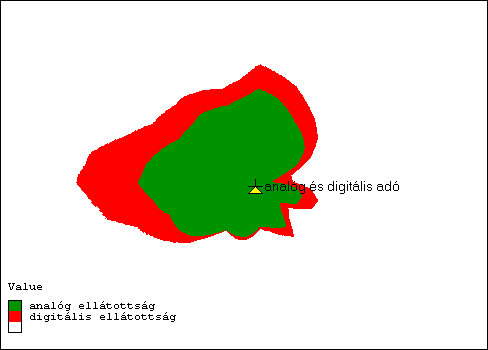 Helyi televíziósok visszajelzései: 
A hatósági szerződés szerinti ellátottság  megvan, de
Nagyobbat szeretnének
2014. május 20.
HTE Médiaklub
További tennivalók a szabályozásban
Helyi-körzeti digitális jogosultságok pályáztatásának 

előkészítése:
Döntések
Frekvenciatervek készítése figyelembe véve 
az UHF sáv jövőbeni felhasználását, 
igényeket, 
műszaki lehetőségeket
Frekvenciakoordináció folytatása, módosítások, 
Jogszabályi feltételek felülvizsgálata
Eljárás kidolgozása
kiírása
lebonyolítása
rádióengedélyezési eljárás lefolytatása
2014. május 20.
HTE Médiaklub
KÖSZÖNÖM A FIGYELMET!


kissne@nmhh.hu